Использование игровой деятельности на уроках в начальной школе.
Учитель начальных классов 
МОУ Варшавская СОШ
Шартон Ирина Александровна
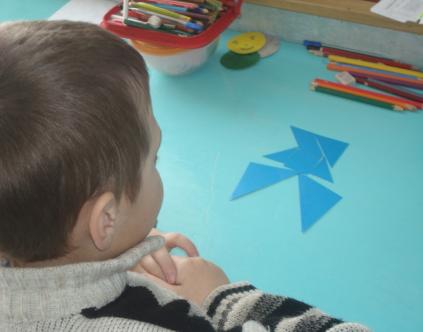 «Без игры нет,  и не может быть полноценного умственного развития. Игра – это искра, зажигающая огонек  пытливости и  любознательности»В.А.Сухомлинский
«Собери букет»          «Ромашка»
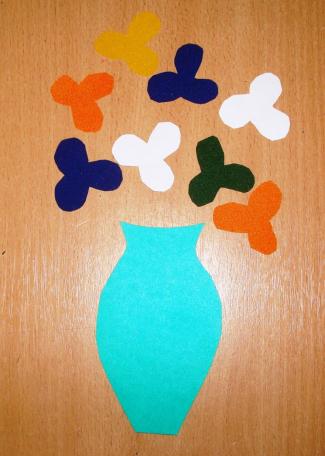 Танграм
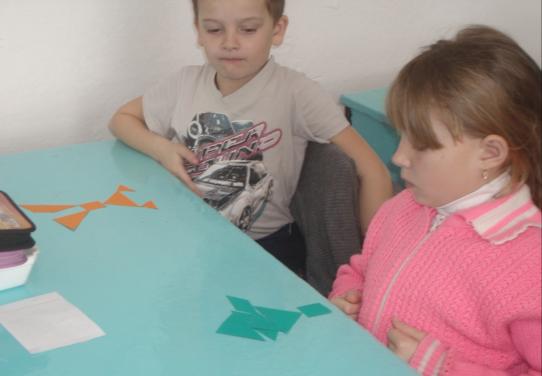 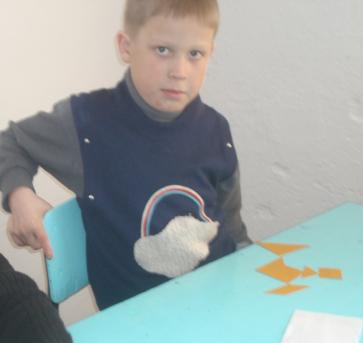 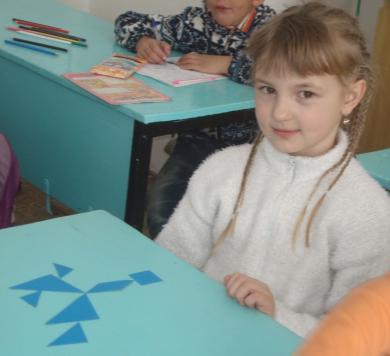 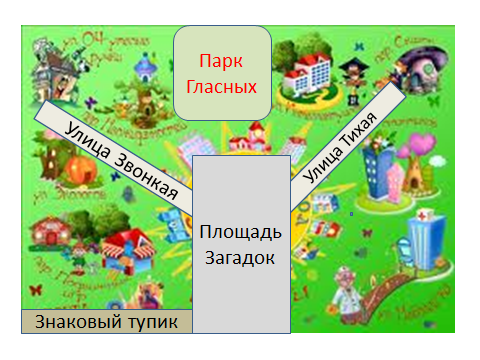 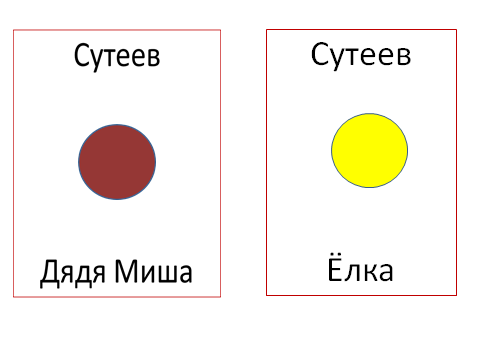 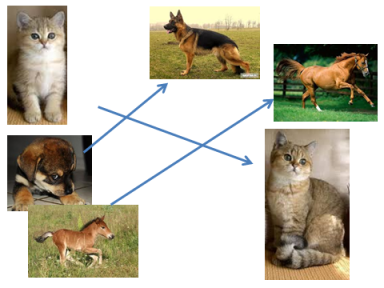 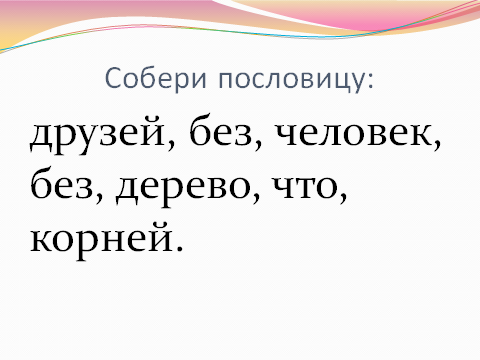 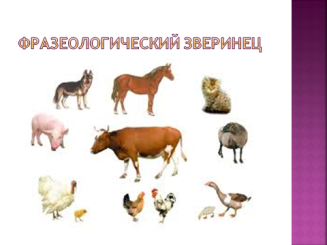 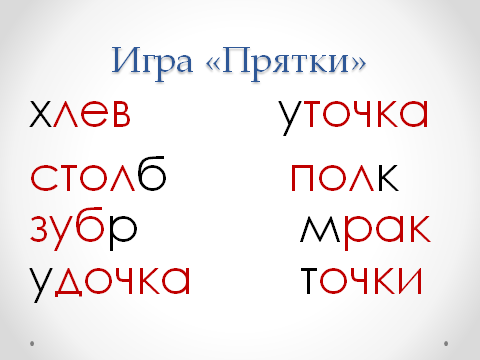 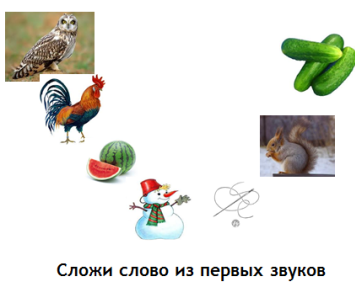 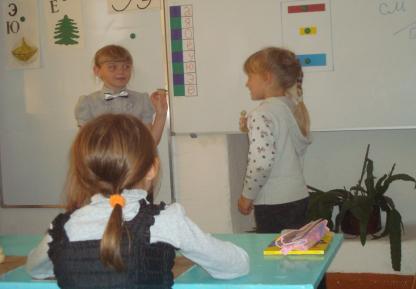 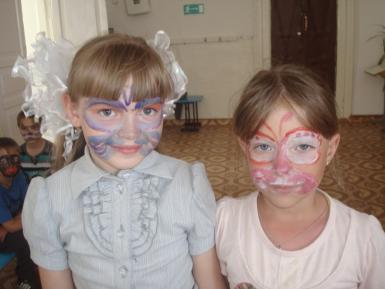 УМК 
содержит игровые упражнения
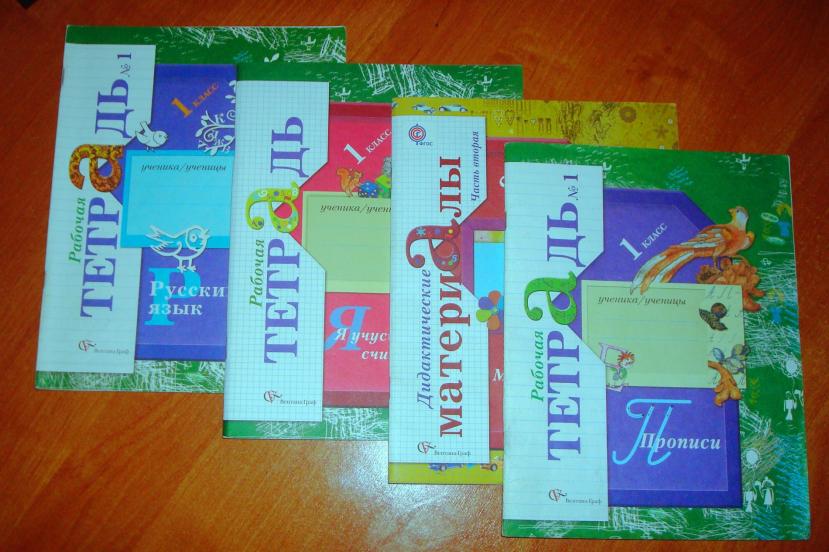 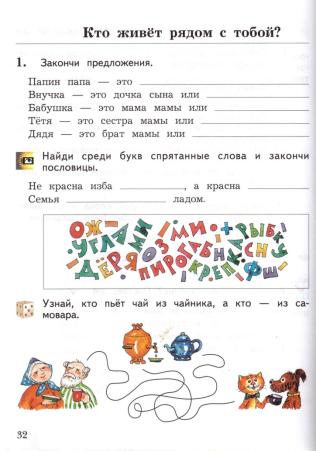 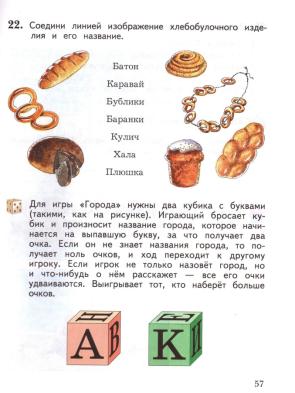 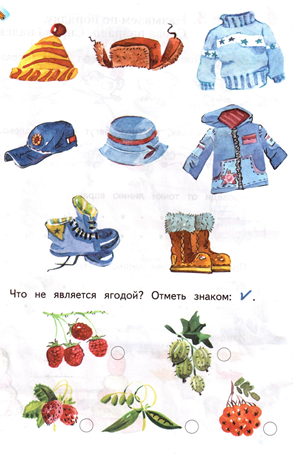 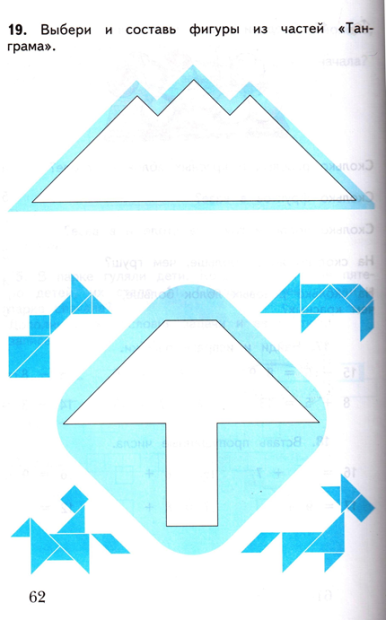